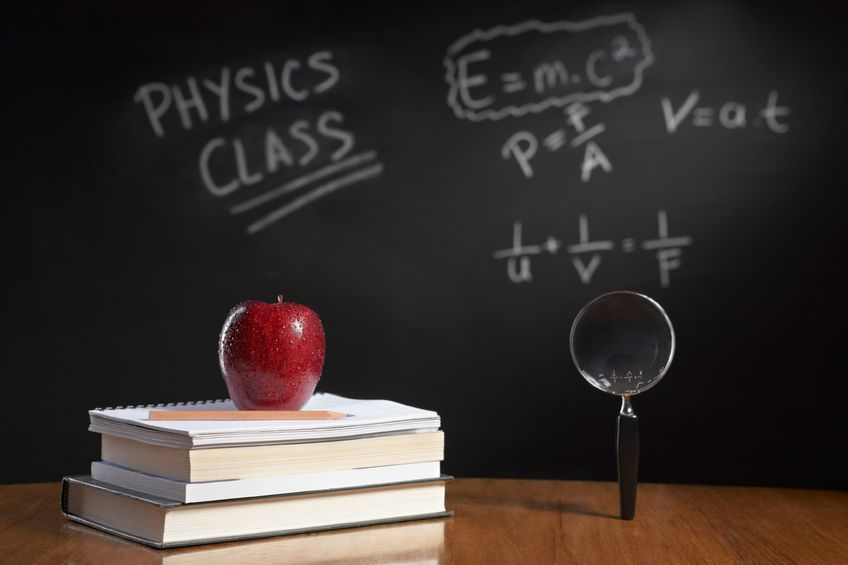 PHYSICS – Electrical quantities (2)
LEARNING OBJECTIVES
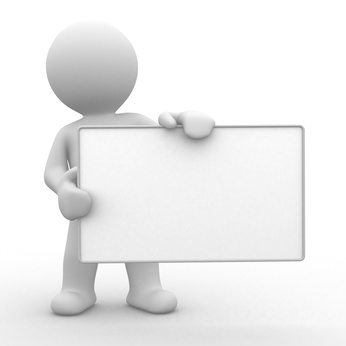 Recap
Current is the rate of flow of electrons around a circuit.  The higher the current, the faster the electrons are travelling.  The unit of current is the amp, and in a circuit an ammeter is used to measure current.
emf
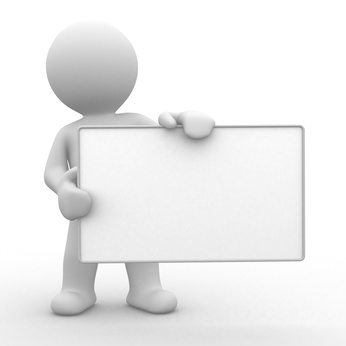 Recap
Current is the rate of flow of electrons around a circuit.  The higher the current, the faster the electrons are travelling.  The unit of current is the amp, and in a circuit an ammeter is used to measure current.
emf
VOLTAGE is the amount of energy given to electrons as they travel around the circuit.
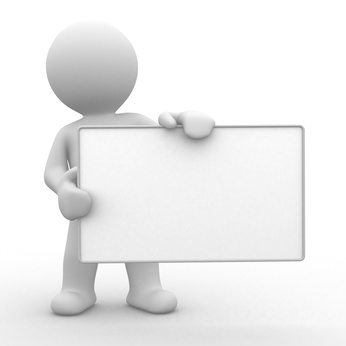 Recap
Current is the rate of flow of electrons around a circuit.  The higher the current, the faster the electrons are travelling.  The unit of current is the amp, and in a circuit an ammeter is used to measure current.
emf
VOLTAGE is the amount of energy given to electrons as they travel around the circuit.
Voltage is also known as POTENTIAL DIFERENCE (PD)
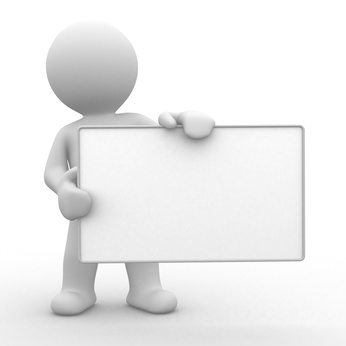 Recap
Current is the rate of flow of electrons around a circuit.  The higher the current, the faster the electrons are travelling.  The unit of current is the amp, and in a circuit an ammeter is used to measure current.
emf
VOLTAGE is the amount of energy given to electrons as they travel around the circuit.
Unit of voltage or PD is the volt.


1 volt = 1 joule of potential energy is given to each coulomb of charge 
(1J = 1 J/C)
Supplement
Voltage is also known as POTENTIAL DIFERENCE (PD)
VOLTAGE is the amount of energy given to electrons as they travel around the circuit.
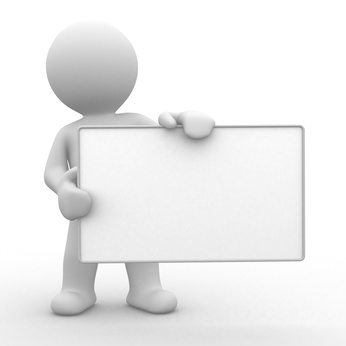 emf
Voltage is also known as POTENTIAL DIFERENCE (PD)
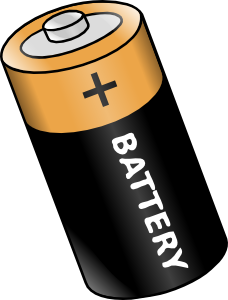 The cell produces its highest potential difference when not connected in a circuit.  This maximum PD is known as the electromotive force (EMF) of the cell.
The battery cell gives electrons potential energy.  This energy is then passed on to the components in the cell
VOLTAGE is the amount of energy given to electrons as they travel around the circuit.
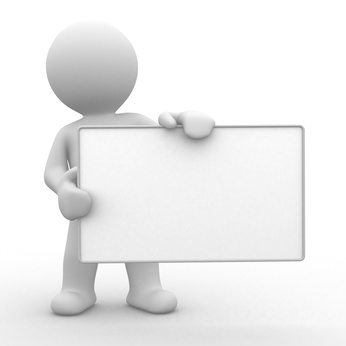 emf
Voltage is also known as POTENTIAL DIFERENCE (PD)
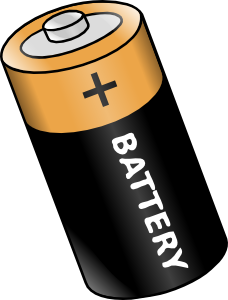 The cell produces its highest potential difference when not connected in a circuit.  This maximum PD is known as the electromotive force (EMF) of the cell.
The battery cell gives electrons potential energy.  This energy is then passed on to the components in the cell
As soon as the cell is connected in a circuit the potential difference drops because of energy wastage inside the cell.
VOLTAGE is the amount of energy given to electrons as they travel around the circuit.
Just a reminder …………
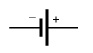 A single cell
A battery, made up of several cells.
Voltage is also known as POTENTIAL DIFERENCE (PD)
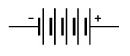 A battery is a series of joined cells, although it is commonly used for a single cell as well.
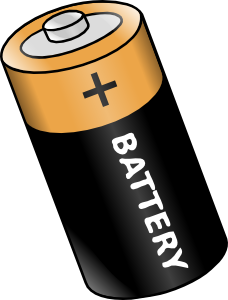 The cell produces its highest potential difference when not connected in a circuit.  This maximum PD is known as the electromotive force (EMF) of the cell.
The battery cell gives electrons potential energy.  This energy is then passed on to the components in the cell
As soon as the cell is connected in a circuit the potential difference drops because of energy wastage inside the cell.
Measuring voltage (PD) in a circuit.
Voltage is measured using a VOLTMETER
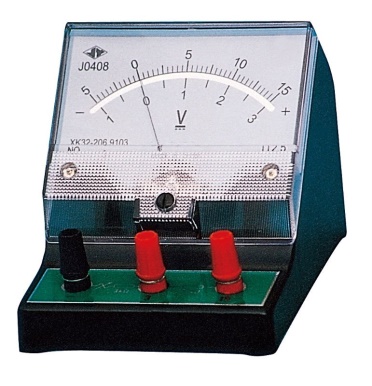 Measuring voltage (PD) in a circuit.
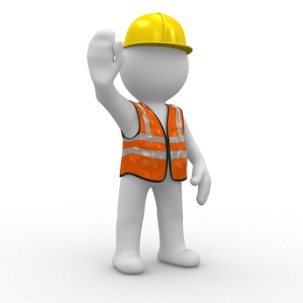 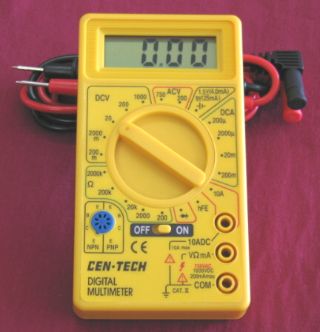 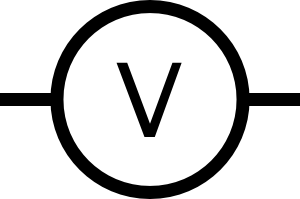 Voltage is measured using a VOLTMETER
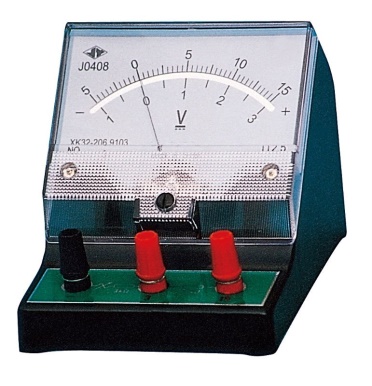 Measuring voltage (PD) in a circuit.
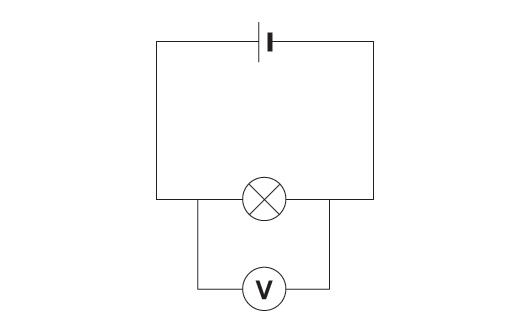 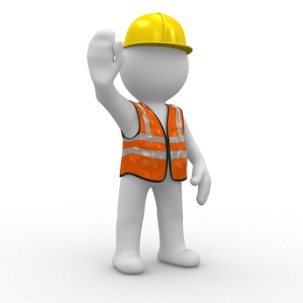 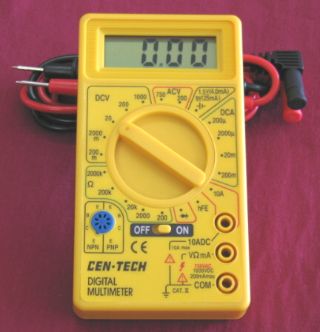 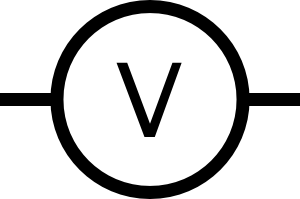 To measure the voltage across a component in a circuit the voltmeter must be placed in parallel with it.
Voltage is measured using a VOLTMETER
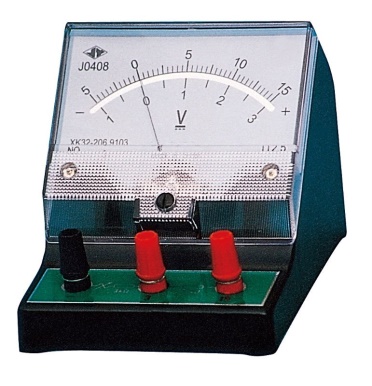 Measuring voltage (PD) in a circuit.
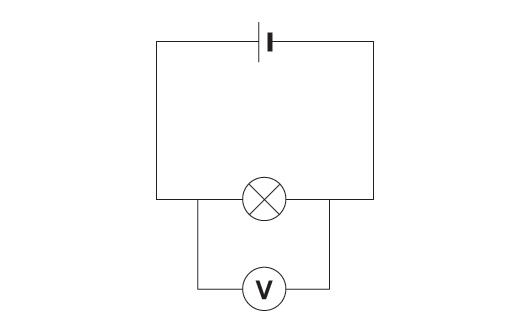 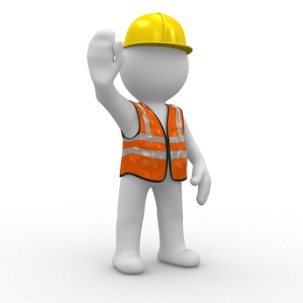 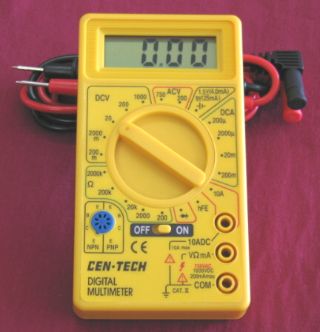 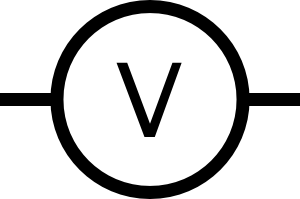 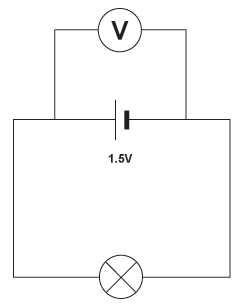 To measure the voltage across a component in a circuit the voltmeter must be placed in parallel with it.
Voltage is measured using a VOLTMETER
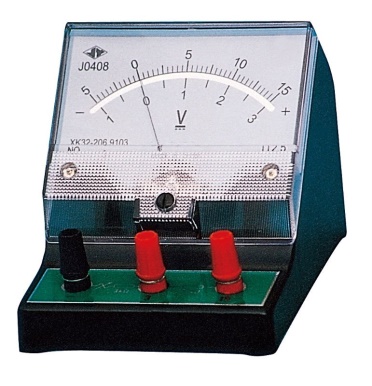 Measuring voltage (PD) in a circuit.
Series and parallel circuits
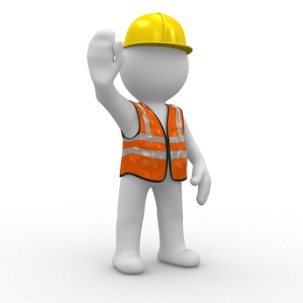 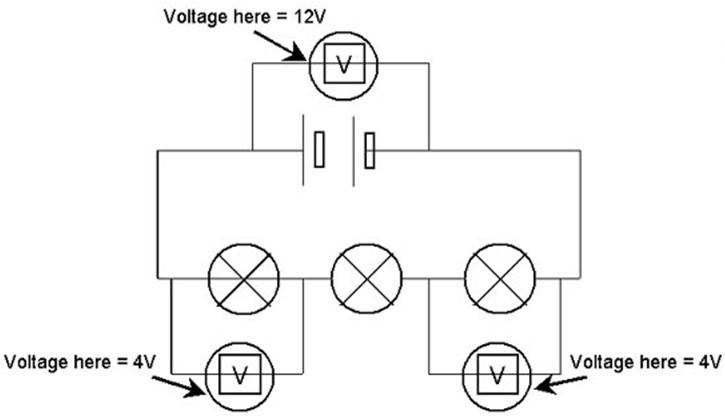 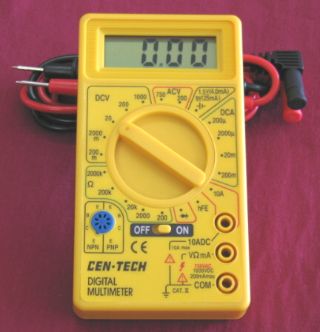 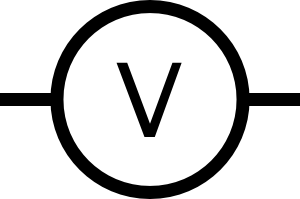 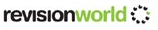 In a series circuit the total voltage (PD) of the supply is shared between the various components, so the voltages around a series circuit always add up to equal the source voltage.
Voltage is measured using a VOLTMETER
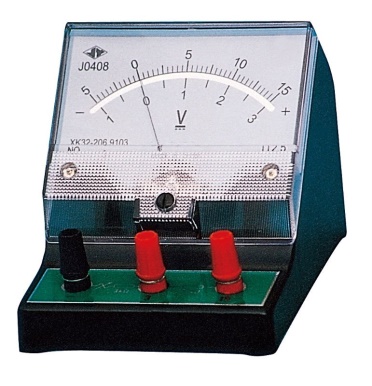 Measuring voltage (PD) in a circuit.
Series and parallel circuits
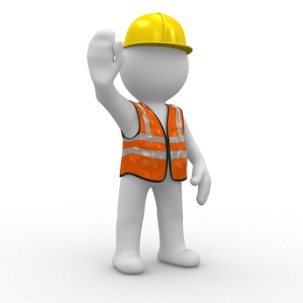 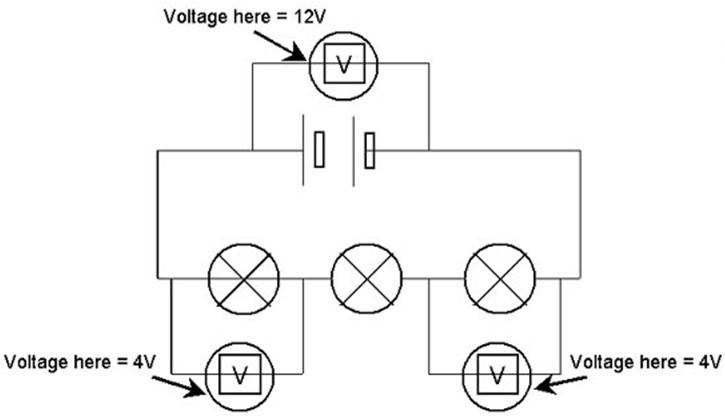 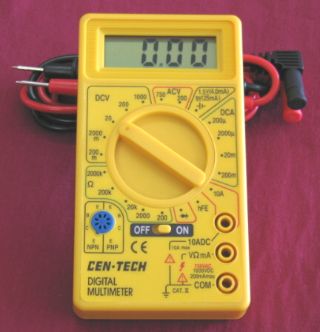 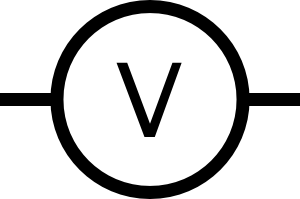 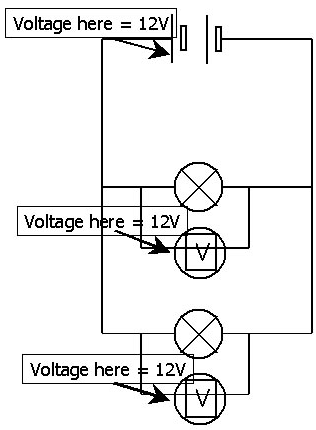 In a parallel circuit all components get the full source voltage, so the voltage is the same across all components
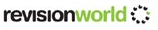 In a series circuit the total voltage (PD) of the supply is shared between the various components, so the voltages around a series circuit always add up to equal the source voltage.
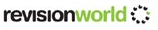 Whenever a current flows around an electrical circuit there is resistance to the electrons.
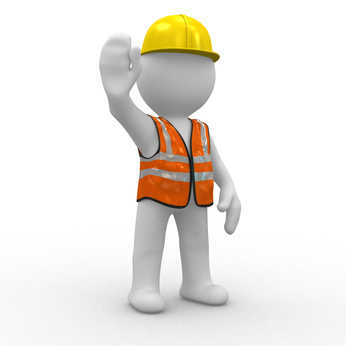 Whenever a current flows around an electrical circuit there is resistance to the electrons.
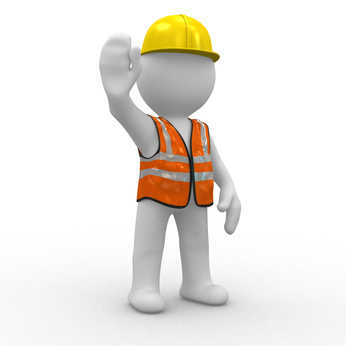 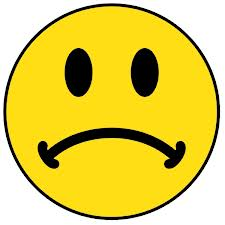 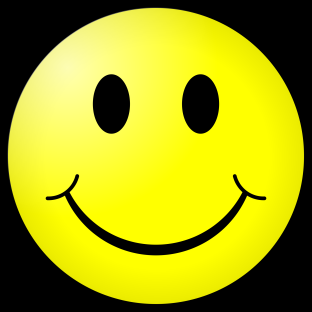 Whenever a current flows around an electrical circuit there is resistance to the electrons.
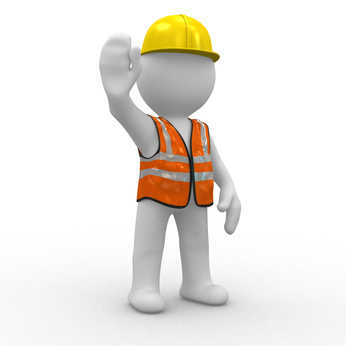 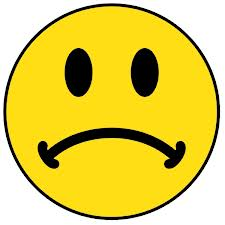 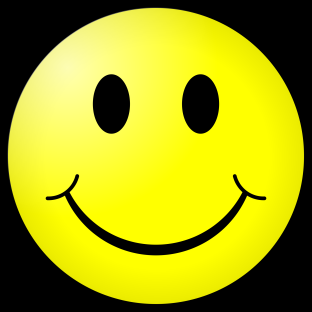 Resistance is calculated using this equation:

    resistance  =  voltage      R  =  V
                          current             I
The unit of resistance is the ohm  Ω (Greek letter omega)
Whenever a current flows around an electrical circuit there is resistance to the electrons.
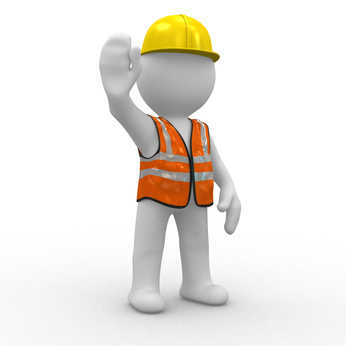 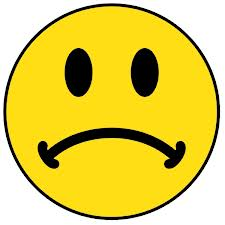 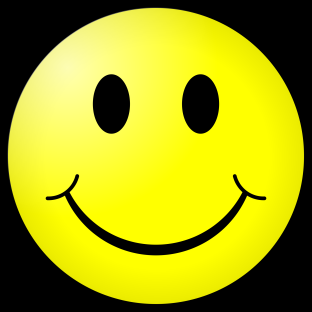 Resistance is calculated using this equation:

    resistance  =  voltage      R  =  V
                          current             I
The unit of resistance is the ohm  Ω (Greek letter omega)
eg.  If a PD of 8V is needed to make a current of 4A flow through a wire.

Resistance = 8 / 4  = 2Ω
Remember, remember ……….. The equation linking V, I and R
V   =  I  x  R
V
I   =  V  /  R
I
R
R   =  V  /  I
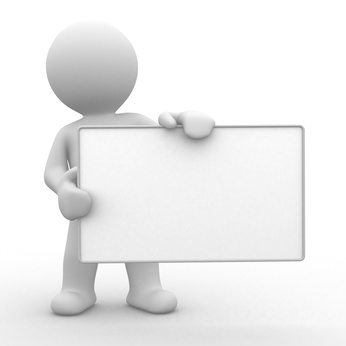 Factors affecting resistance.
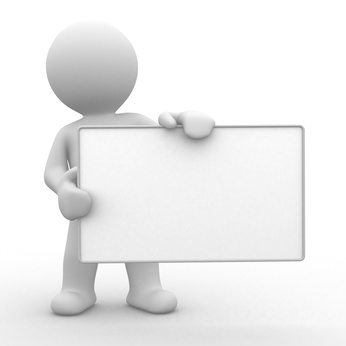 Factors affecting resistance.
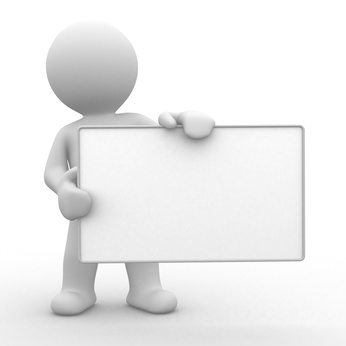 Factors affecting resistance.
For metal conductors, resistance increases with temperature.  For semi-conductors, it decreases with temperature.
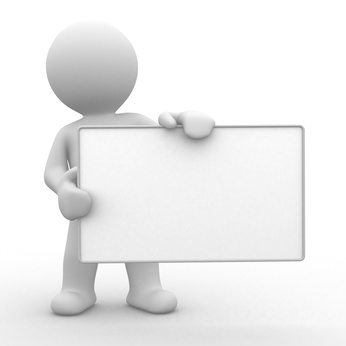 Factors affecting resistance.
For metal conductors, resistance increases with temperature.  For semi-conductors, it decreases with temperature.
When a current flows through a wire, resistance causes a heating effect.  This principle is used in heating elements and in filament light bulbs.
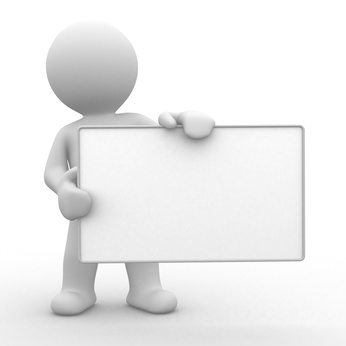 Factors affecting resistance.
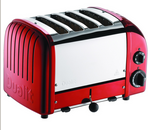 Electrons collide with atoms as they pass through conductors, losing energy. The atoms vibrate more, causing a heating effect
For metal conductors, resistance increases with temperature.  For semi-conductors, it decreases with temperature.
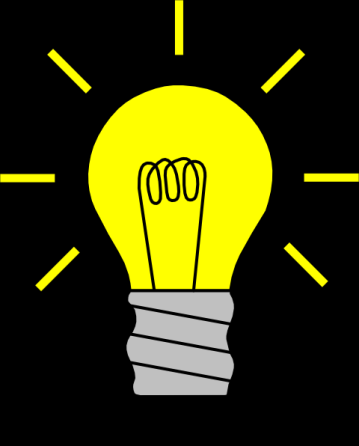 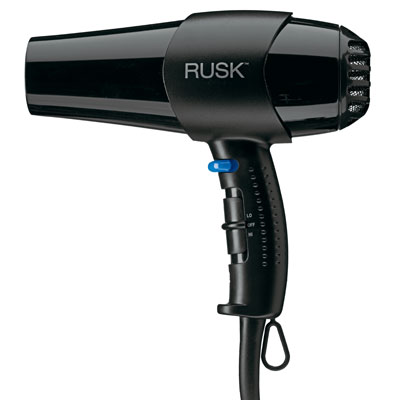 When a current flows through a wire, resistance causes a heating effect.  This principle is used in heating elements and in filament light bulbs.
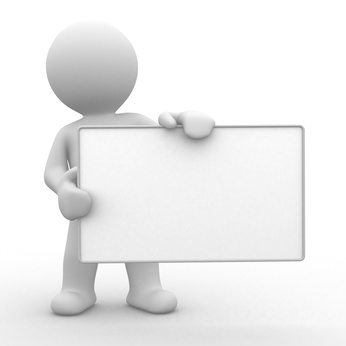 Factors affecting resistance.
B
A
Wires A and B have the same cross-sectional area and are at the same temperature.  Wire B is twice as long as wire A, and has twice the resistance.
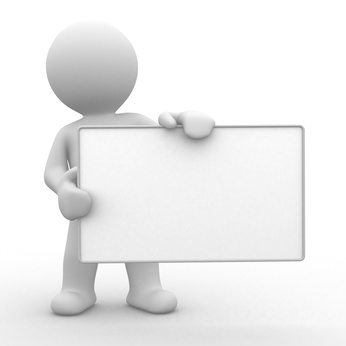 Factors affecting resistance.
B
A
Wires A and B have the same cross-sectional area and are at the same temperature.  Wire B is twice as long as wire A, and has twice the resistance.
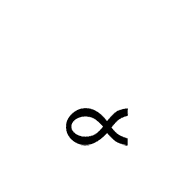 Resistance      length
Resistance is directly proportional to length
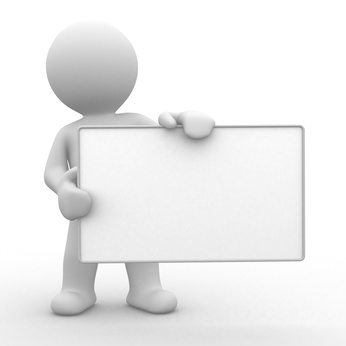 Factors affecting resistance.
A
B
Wires A and B have the same length and are at the same temperature.  Wire B is twice the cross-sectional area of A, and has half the resistance.
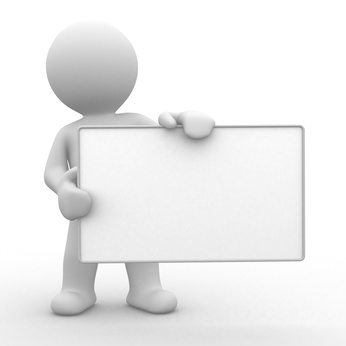 Factors affecting resistance.
A
B
Wires A and B have the same length and are at the same temperature.  Wire B is twice the cross-sectional area of A, and has half the resistance.
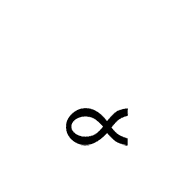 Resistance            1
                          area
(area = cross-sectional area)
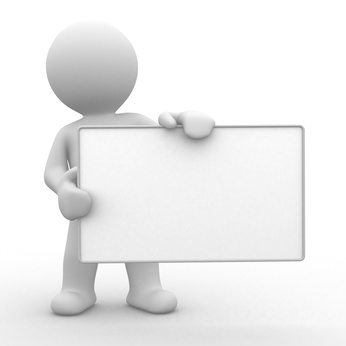 Factors affecting resistance.
Some wires have much more resistance for a given length.  For example a 10cm length of nichrome has a much higher resistance than copper of the same length and cross-sectional area.  Nichrome is said to have a higher resistivity.
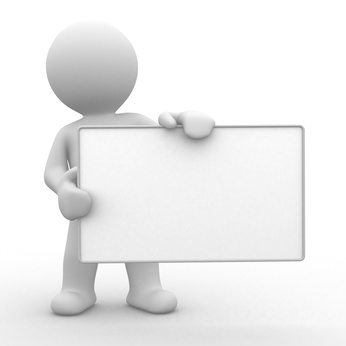 Factors affecting resistance.
Some wires have much more resistance for a given length.  For example a 10cm length of nichrome has a much higher resistance than copper of the same length and cross-sectional area.  Nichrome is said to have a higher resistivity.
The Greek letter rho (ρ) is the resistivity constant for any given material)
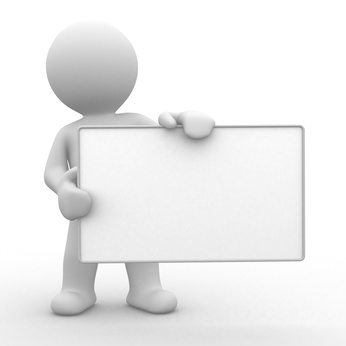 Factors affecting resistance.
Combining the resistance equations
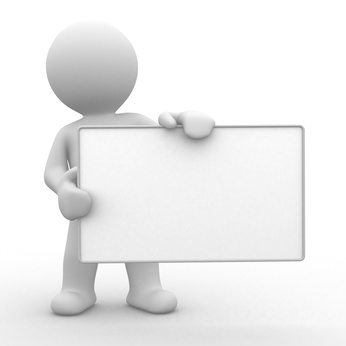 Factors affecting resistance.
Combining the resistance equations
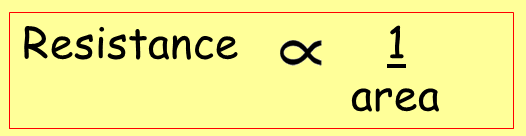 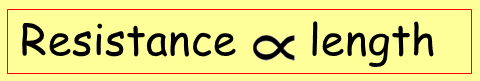 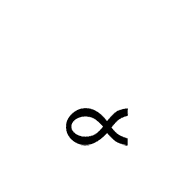 Resistance       length
                         area
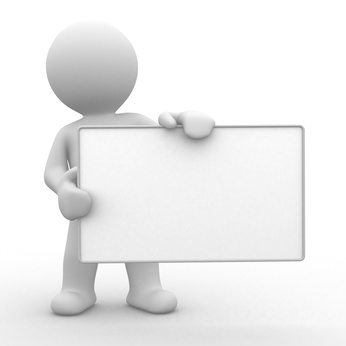 Factors affecting resistance.
Combining the resistance equations
R  =  ρ   x   l
                    A
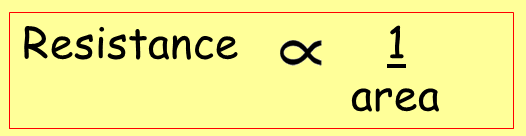 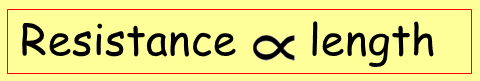 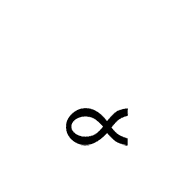 Resistance       length
                         area
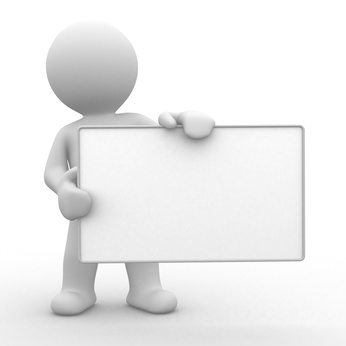 Factors affecting resistance.
Combining the resistance equations
R  =  ρ   x   l
                    A
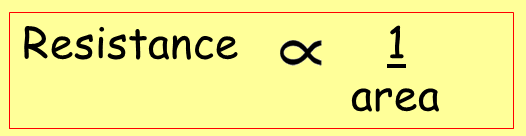 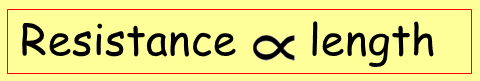 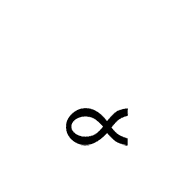 ρ   =   R  x  A
                   l
Resistance       length
                         area
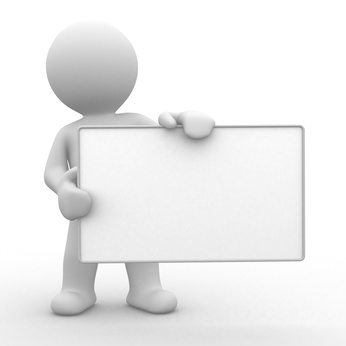 Factors affecting resistance.
Combining the resistance equations
R  =  ρ   x   l
                    A
Comparing different wires, A and B, made from the same material (so ρ is the same for each wire) at the same temperature.
ρ   =   R  x  A
                   l
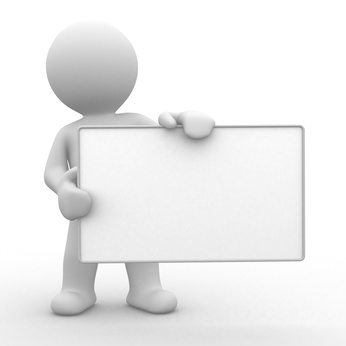 Factors affecting resistance.
Combining the resistance equations
R  =  ρ   x   l
                    A
Comparing different wires, A and B, made from the same material (so ρ is the same for each wire) at the same temperature.
ρ   =   R  x  A
                   l
ResistanceA  x  AreaA = ResistanceB  x  AreaB
               LengthA                        LengthB
More about resistors
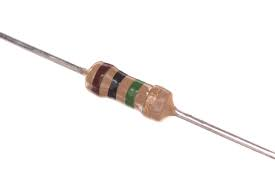 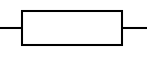 More about resistors
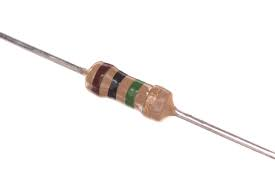 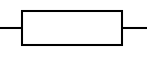 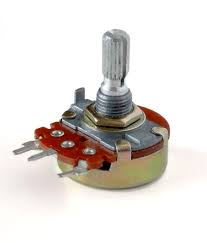 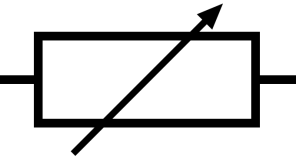 More about resistors
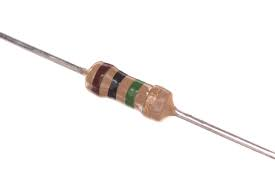 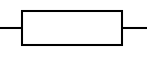 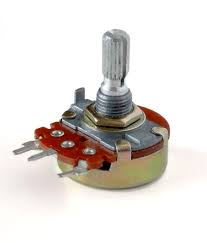 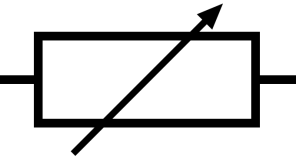 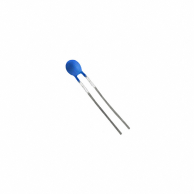 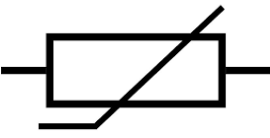 More about resistors
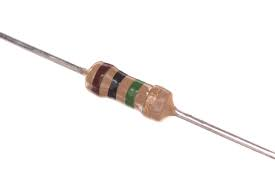 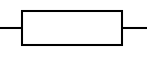 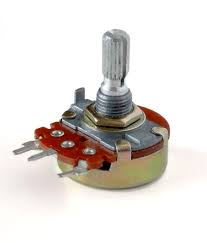 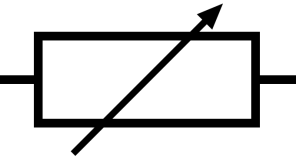 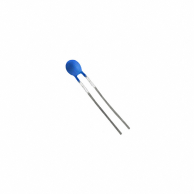 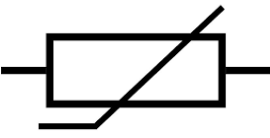 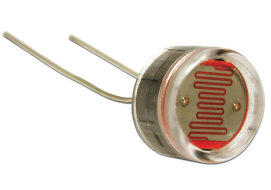 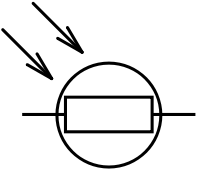 More about resistors
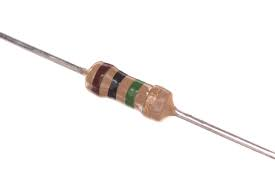 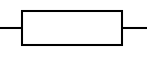 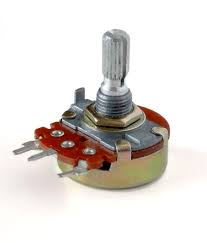 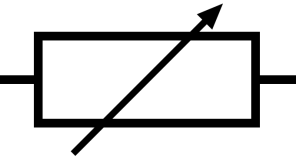 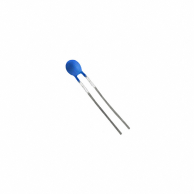 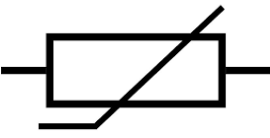 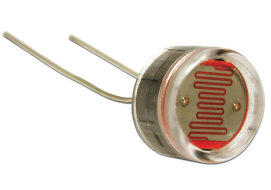 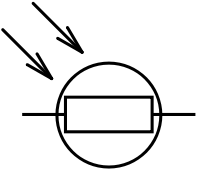 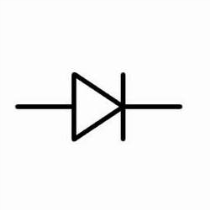 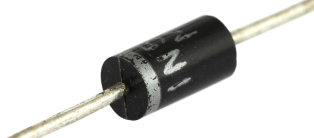 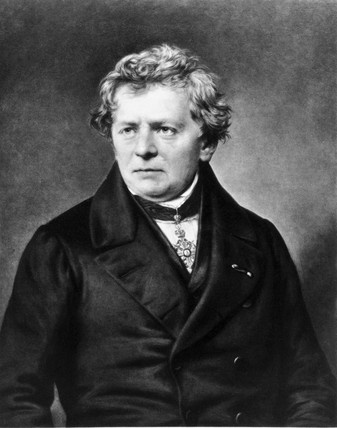 Ohm’s Law
A 19th Century scientist who first investigated the electrical properties of wires, and the relationship between V, I and R
I (the symbol for current) = “intensite du courant”
How current varies with voltage (PD) for a metal conductor.
Ohm’s Law
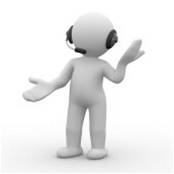 Circuit diagram:
battery
Variable resistor
Ammeter
A
Voltmeter
V
Water bath to keep nichrome at constant temperature
Nichrome wire
How current varies with voltage (PD) for a metal conductor.
Ohm’s Law
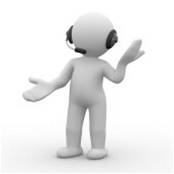 Circuit diagram:
battery
Variable resistor
Ammeter
A
Voltmeter
V
Water bath to keep nichrome at constant temperature
Nichrome wire
How current varies with voltage (PD) for a metal conductor.
Ohm’s Law
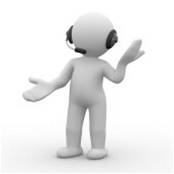 Circuit diagram:
battery
Variable resistor
Ammeter
A
Voltmeter
V
2.0
Current (A)
Water bath to keep nichrome at constant temperature
Nichrome wire
0
10.0
Voltage (V)
Ohm’s Law
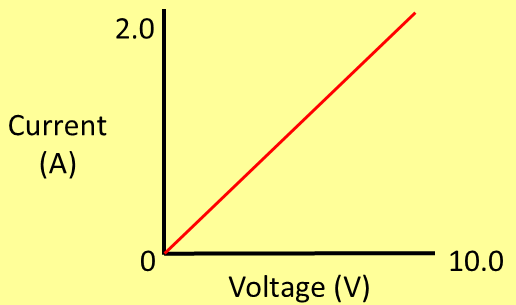 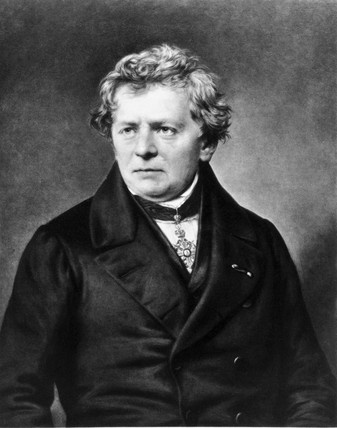 A graph of current against voltage is a straight line through the origin.
If the voltage doubles then the current doubles, etc
In this experiment, V/I always has the same value.
Ohm’s Law
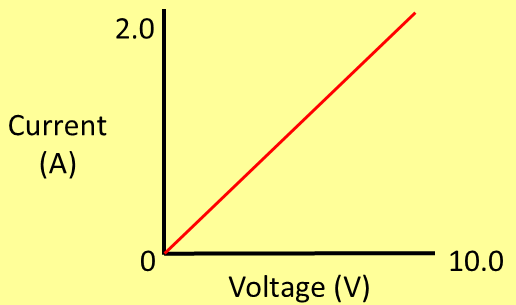 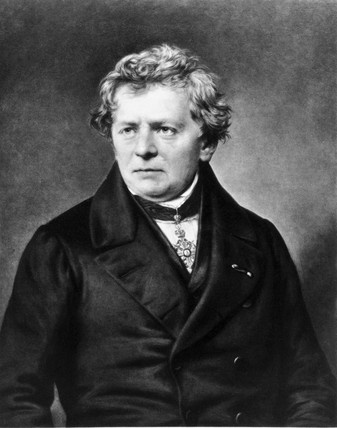 A graph of current against voltage is a straight line through the origin.
If the voltage doubles then the current doubles, etc
In this experiment, V/I always has the same value.
Current is proportional to the voltage.

Current         Voltage
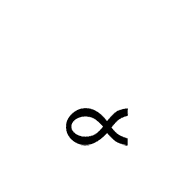 Ohm’s Law
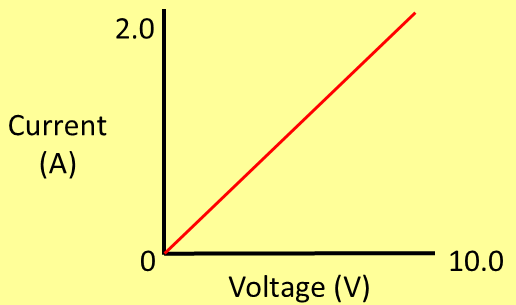 Provided temperature is constant
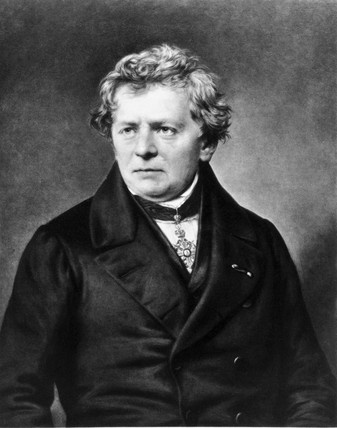 A graph of current against voltage is a straight line through the origin.
If the voltage doubles then the current doubles, etc
In this experiment, V/I always has the same value.
Current is proportional to the voltage.

Current         Voltage
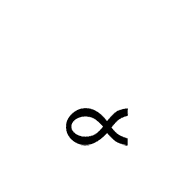 So what happens if temperature changes?
For a tungsten filament lamp, as the current increases, the temperature rises and the resistance increases.  Current is not directly proportional to the voltage.
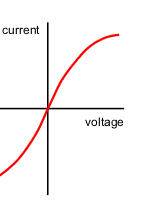 So what happens if temperature changes?
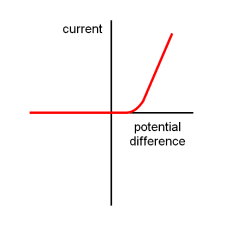 And for the diode …….
For a tungsten filament lamp, as the current increases, the temperature rises and the resistance increases.  Current is not directly proportional to the voltage.
Current is not proportional to the voltage.  If the voltage is reversed, the resistance increases greatly, so effectively making sure that current only flows in one direction in the circuit.
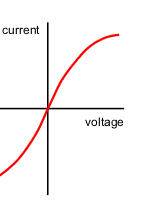 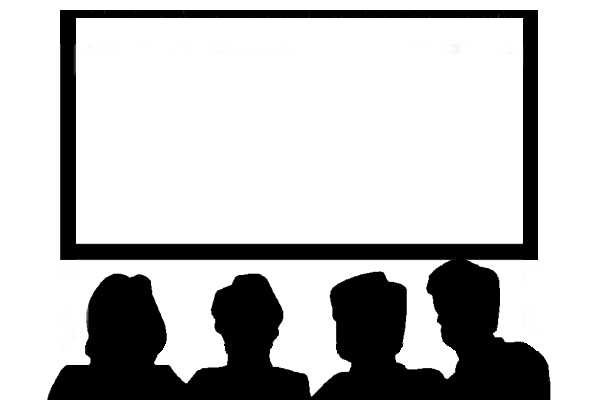 Understand that electric circuits transfer energy from the battery or power source to the circuit components then into the surroundings
And finally …
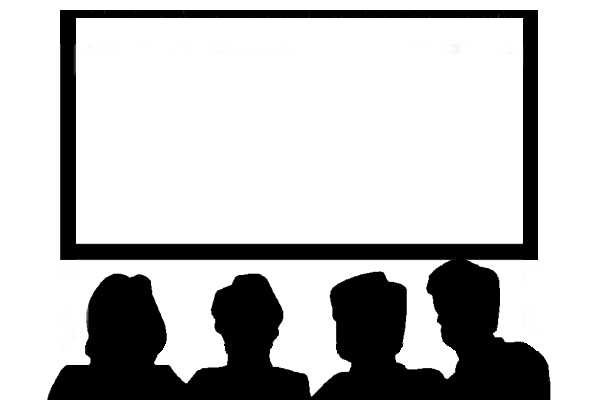 Understand that electric circuits transfer energy from the battery or power source to the circuit components then into the surroundings
And finally …
Chemical energy is transformed into potential energy in the electrons, and in the bulb this is changed into thermal (heat) energy.
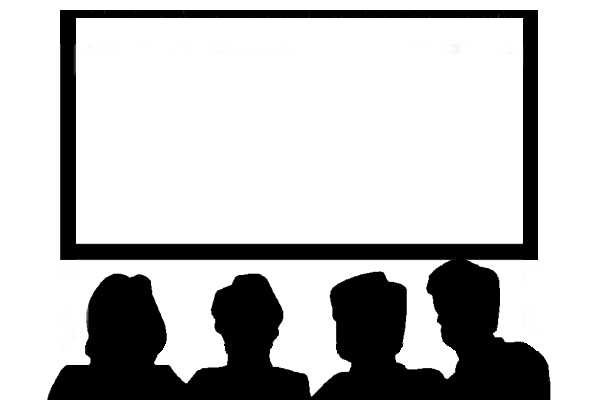 Understand that electric circuits transfer energy from the battery or power source to the circuit components then into the surroundings
And finally …
Chemical energy is transformed into potential energy in the electrons, and in the bulb this is changed into thermal (heat) energy.
The rate at which energy is transformed is known as POWER.  The unit of power is the watt (W).
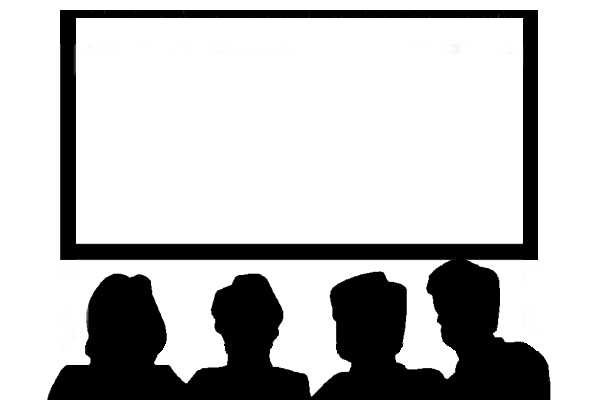 Understand that electric circuits transfer energy from the battery or power source to the circuit components then into the surroundings
And finally …
Chemical energy is transformed into potential energy in the electrons, and in the bulb this is changed into thermal (heat) energy.
P  =  I  x  V
P
V  =  P / I
The rate at which energy is transformed is known as POWER.  The unit of power is the watt (W).
I  =  P / V
I
V
1 kilowatt (kW)  =  1000 watts
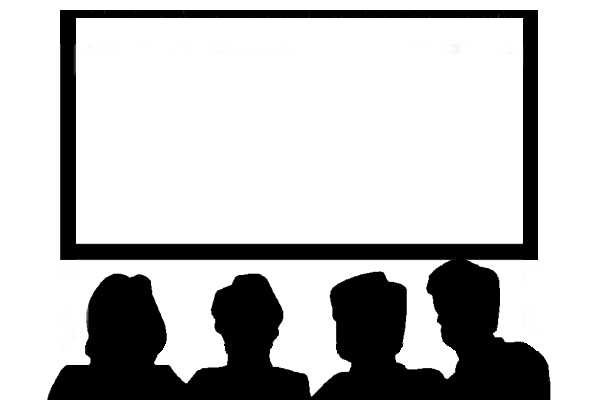 Understand that electric circuits transfer energy from the battery or power source to the circuit components then into the surroundings
And finally …
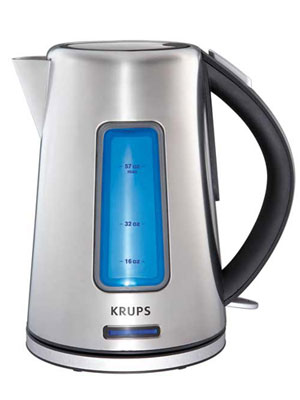 2200W (2.2kW)
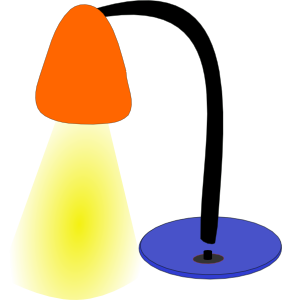 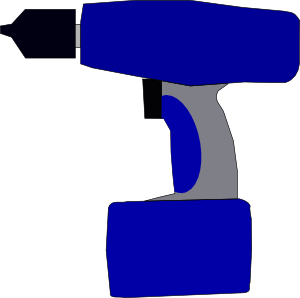 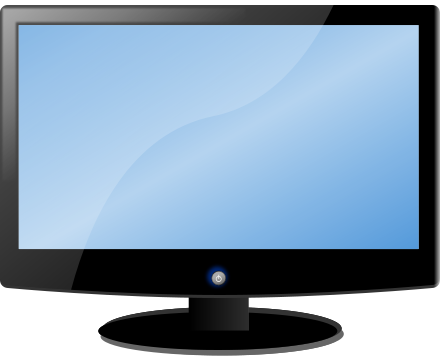 450W
11W
80W
Supplement
And finally …
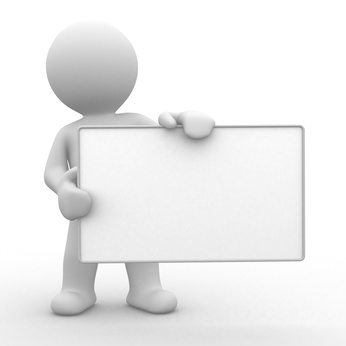 Recall and use the equations P = IV and E = IVt
Supplement
And finally …
Power  =  energy transformed 
                         time taken
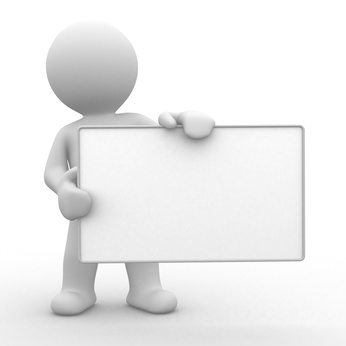 Recall and use the equations P = IV and E = IVt
Supplement
And finally …
Power  =  energy transformed 
                         time taken
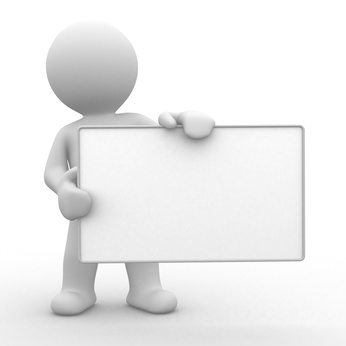 Recall and use the equations P = IV and E = IVt
P   =   E
          t
Supplement
And finally …
Power  =  energy transformed 
                         time taken
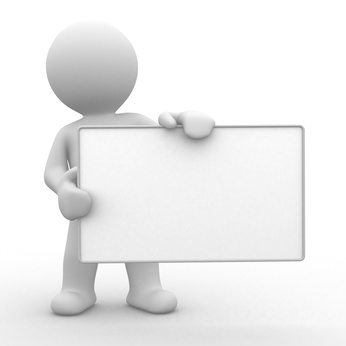 Recall and use the equations P = IV and E = IVt
P   =   E
          t
E   = P  x  t
Supplement
And finally …
Power  =  energy transformed 
                         time taken
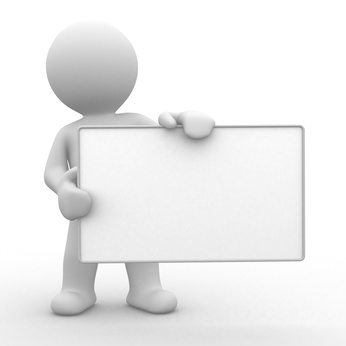 Recall and use the equations P = IV and E = IVt
P   =   E
          t
E   = I x V  x  t
E   = P  x  t
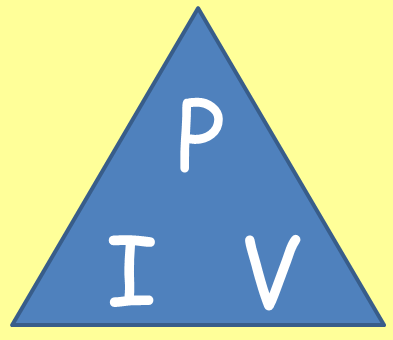 Supplement
And finally …
Power  =  energy transformed 
                         time taken
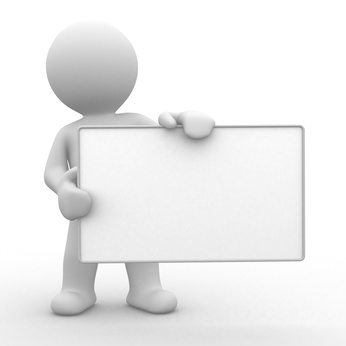 Recall and use the equations P = IV and E = IVt
P   =   E
          t
E   = I x V  x  t
E   = P  x  t
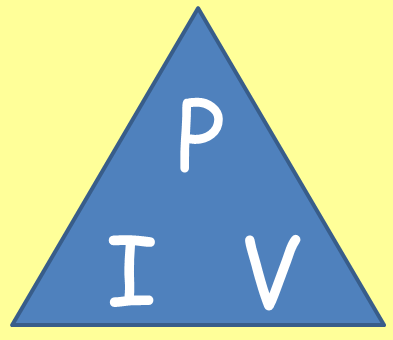 Joules per second
LEARNING OBJECTIVES
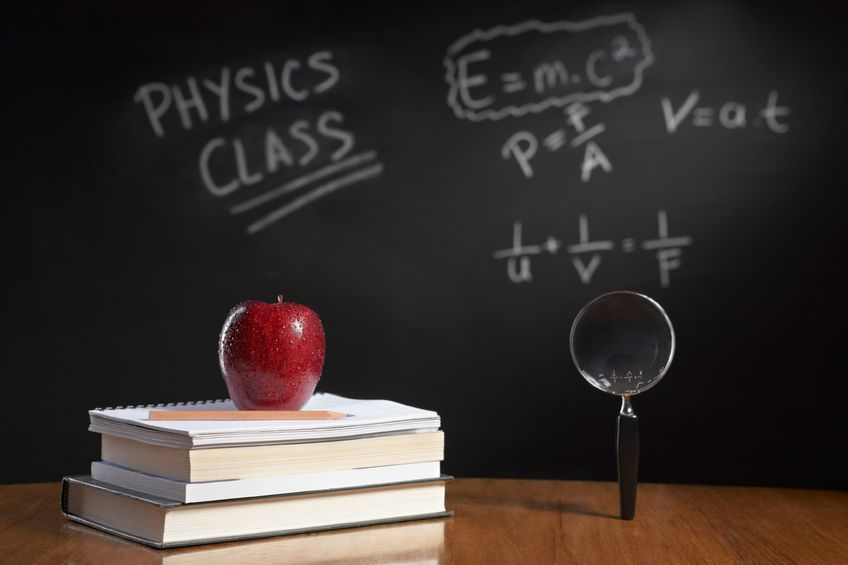 PHYSICS – Electrical quantities (2)